«ЗОЖный квиз!                Здоровье vs алкоголь!»
Заведующая отделом коммуникационных и общественных проектов, к.м.н. Демко Е.А.
Врач-методист отдела коммуникационных и общественных проектов Висневская Я.С
Первый этапВикторина «Правда об алкоголе»
Как менялся ГОСТ на спирт с течением времени?
Почему употребление спиртного часто приводит к бесплодию или рождению больных детей?
Зачем придумали алкогольные коктейли?
К чему приводит употребление пива?
Почему в кино и телесериалах присутствуют сцены употребления алкоголя?
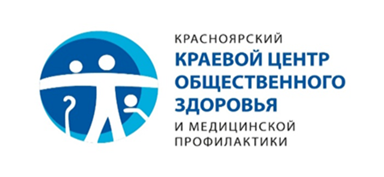 Первый этапВикторина «Правда об алкоголе»
6. Кто и зачем распространяет стикеры «Продажа спиртного    запрещена лицам до 18 лет»?
Приносит ли продажа алкоголя доход государству? 
Каковы последствия распространения алкоголя в России? 
Приведите примеры последствий антиалкогольных мер в нашей стране в разное время
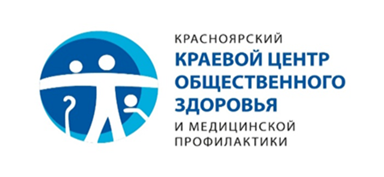 Второй этапАнаграммы
Восстановите зашифрованные слова.
1) Выпив спиртное, человек полностью теряет способность контролировать свою реакцию на окружающие его события и людей, а значит, не может себя вести адекватно.                                                                         В результате интоксикации организма практически невменяемое состояние сопровождается изменением самооценки, всевозможными психическими патологиями и серьезными нарушениями функций центральной нервной системы.
 (всиасргоньтес)
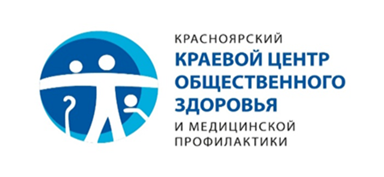 Второй этапАнаграммы
2) Человек, находящийся в состоянии алкогольного опьянения не задумывается о последствии своих поступков. Тяжелые стадии алкоголизма могут вызывать деградацию личности, изменение морально-нравственных ориентиров, подталкивая больного на нарушение Закона даже в абсолютно трезвом состоянии. 
 (пернотьспус)
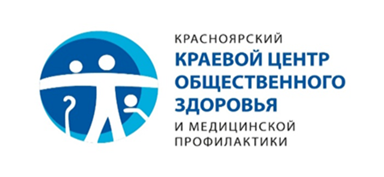 Второй этапАнаграммы
3) Алкоголь – это высокотоксичный яд, отравляющий все системы и органы человеческого тела. При продолжительном его употреблении происходят необратимые деградации в организме и развитие многочисленных заболеваний. Большая часть из них является неизлечимыми, приводящими к летальному исходу.
(сетрстьмонр)
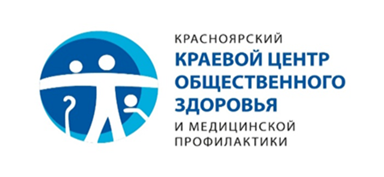 Второй этапАнаграммы
4) Являясь основным фильтрующим органом, печень первой принимает на себя удар по переработке спиртного. Уже после самой маленькой порции этанола запускается процесс очищения организма. Если алкоголя очень много, печень перестает справляться с детоксикацией (очищением), что сопровождается тяжелейшим похмельем.
 (тоарлвнеие)
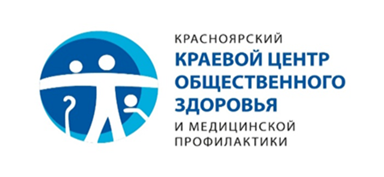 Второй этапАнаграммы
5) Распущенность, связанная с частым и большим употреблением алкогольных напитков с осознанным или неосознанным желанием получить наркотический эффект. 
(ьпнятсов)
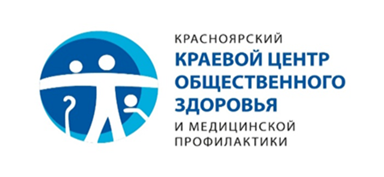 Третий этапРебусы
Разгадайте 5 ребусов - последствий пьянства и алкоголизма.
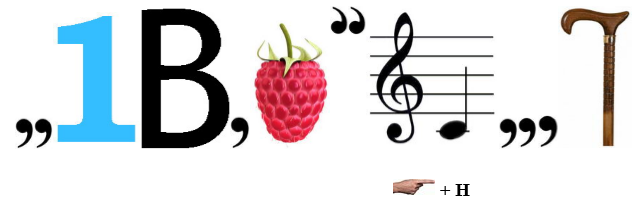 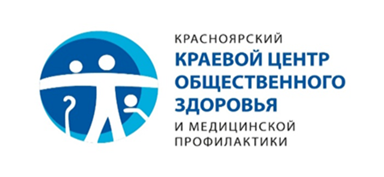 Третий этапРебусы
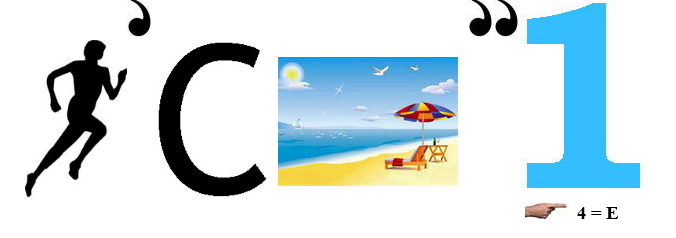 Третий этапРебусы
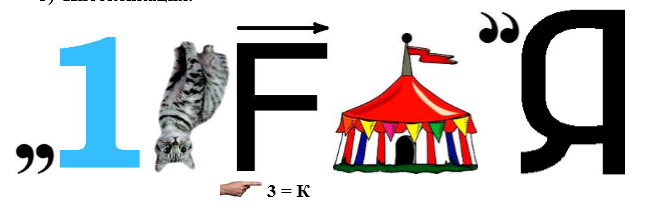 Третий этапРебусы
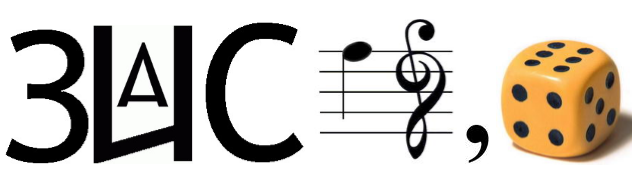 Третий этапРебусы
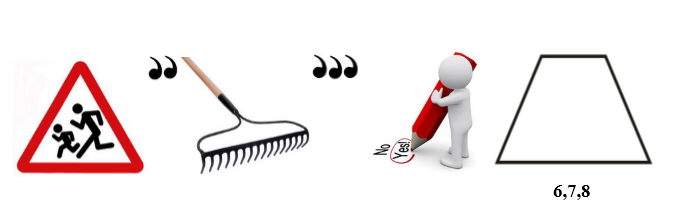 Четвертый этапПословицы о здоровом образе жизни.
Береги здоровье … 
Болен – лечись, а здоров… 
Было бы здоровье, а счастье… 
Где здоровье, там и… 
Двигайся больше – проживёшь… 
Забота о здоровье – лучшее… 
Здоровье сгубишь – новое… 
Смолоду закалиться – на век… 
 В здоровом теле – ……..
Здоровье дороже денег: здоров буду — и денег…
 Кто спортом занимается, тот силы…..
 Кто любит спорт, тот здоров и …..
 Утро встречай зарядкой, вечер провожай…..
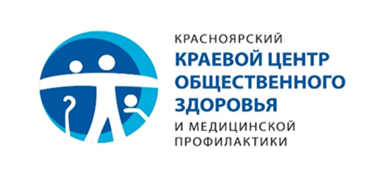 Пятый этапПредложения по продвижению ЗОЖ в образовательном учреждении.
Ведущий: Внесите предложения по продвижению ЗОЖ в студенческой среде Вашего образовательного учреждения.
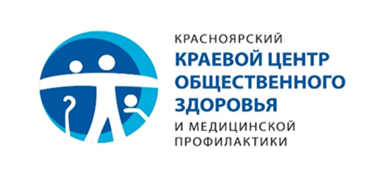 Ответы первого этапа
За 20 лет, с 1973 по 1993 год, из первоначального определения полностью исчезли слова, что спирт относится                                                                    к сильнодействующим наркотикам, вызывающим сначала возбуждение,  а затем паралич нервной системы.
Алкоголь является сильнейшим мутагеном, т.е. наносит непоправимые генетические повреждения. Спиртное безвозвратно разрушает ДНК мужских и женских половых клеток. Поврежденные клетки дают начало рождению больных детей или вообще становятся непригодны к оплодотворению. Каждый человек обладает сокровищем – уникальным кодом ДНК, но если он употребляет алкоголь, то навсегда его теряет.
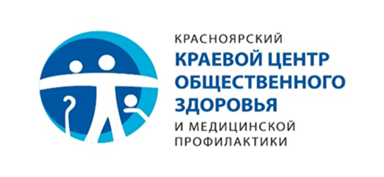 Ответы первого этапа
3. Чтобы вовлечь молодежь и детей в употребление алкоголя. Для этого производители уменьшили содержание спирта, добавили подсластители, улучшители вкуса, создали яркую упаковку.
4. В состав пива входят фитоэстрогены – растительный аналог женских половых гормонов. Переизбыток гормонов у женщины вызывает рост волос на лице (усы, борода), ожирение, бесплодие. У мужчин из-за фитоэстрогенов по женскому типу на бедрах и талии откладывается жир, растет живот, дряхлеют мышцы, появляется импотенция.
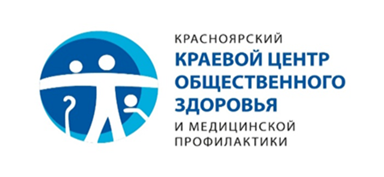 Ответы первого этапа
5. Это скрытая реклама спиртного. Методы скрытой рекламы идеально подходят для продвижения товаров, реклама которых ограничена законом, в том числе алкоголя и табака. Посмотрев сериал или кино, где герои пьют алкоголь, люди постепенно начинают принимать это за норму поведения. Человек будет думать: «Это нормально. Если многие пьют, значит, и я должен так делать»
6. Алкогольные компании сами разработали и распространяют эти наклейки. Молодых людей убеждают, что алкоголь разрешено употреблять только взрослым. Пользуясь тем, что подростки стремятся выглядеть взрослее, их таким образом втягивают в употребление спиртного
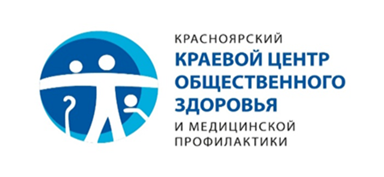 Ответы первого этапа
7. Не приносит. По данным Общественной палаты РФ за 2010 год, прямые и косвенные потери от алкоголя в нашей стране как минимум в 20 раз превысили доходы от акцизов. Это значит, бюджет страны на каждый 1 рубль дохода от продажи алкоголя теряет 20 рублей.
8. 82% убийств, 75% самоубийств, 50% аварий, 50% изнасилований происходит в состоянии алкогольного опьянения. Ежедневно от алкоголя в нашей стране погибает около 2000 человек.)
9. После принятия сухого закона в 1914 году резко сократилась преступность: например, в Туле – на 75%, а в Костроме даже на 95%. Производительность труда, в свою очередь, выросла на 60%. После антиалкогольных мер 1985 года преступность сократилась в полтора раза. Произошел резкий скачок рождаемости: в 1985-87 гг. рождалось на 600 тыс. младенцев в год больше, чем в каждом из предыдущих 46 лет
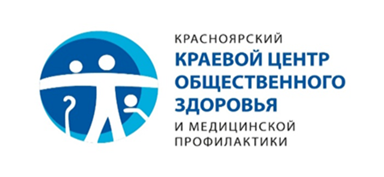 Ответы на второй этап
Агрессивность
Преступность
Смертность 
Отравление
Пьянство
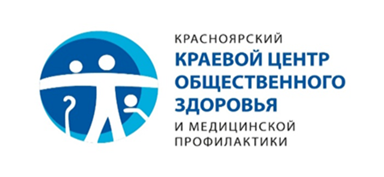 Ответы третьего этапа
Инвалидность.
Бесплодие.
Интоксикация.
Зависимость.
Деградация.
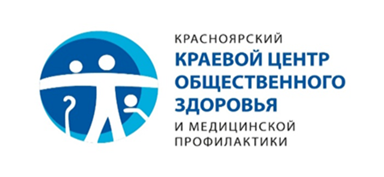 Ответы четвертого этапа
Береги здоровье …(смолоду) 
Болен – лечись, а здоров… (берегись)
Было бы здоровье, а счастье… (найдётся) 
Где здоровье, там и… (красота) 
Двигайся больше – проживёшь… (дольше)
Забота о здоровье – лучшее… (лекарство)
Здоровье сгубишь – новое… (не купишь)
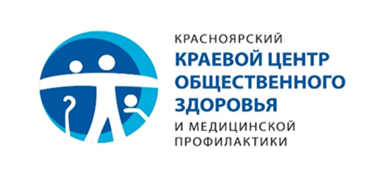 Ответы четвертого этапа
Смолоду закалиться – на век… (пригодиться)
В здоровом теле – ……..(здоровый дух) 
Здоровье дороже денег: здоров буду — и денег…(добуду)
 Кто спортом занимается, тот силы…..(набирается)
 Кто любит спорт, тот здоров и …..(бодр)
Утро встречай зарядкой, вечерпровожай…..(прогулкой).
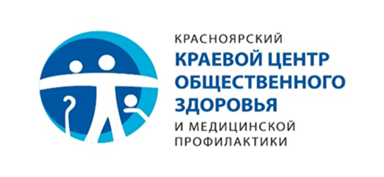 Спасибо за внимание! 
Успехов в учебе!